Maintaining standards in a changing market: the new EMT competence framework
Prague – November 3, 2017
Daniel TOUDIC
EMT Board member
THE EUROPEAN MASTERS IN TRANSLATION NETWORK
EMT past and present
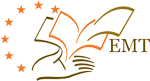 DGT initiative 2006
Quality standard for translator training programmes (initially to meet EU needs)
Expert group 2007-2009
Summary report on "Competences for professional translators, experts in multilingual and multimedia communication" - January 2009
First network launched December 2009 (34 members)
Extended to 54 in 2010
Dec. 2013: renewal of applications
Second network launched September 2014 (63 members)
Next round of applications: autumn 2018
The EMT "Wheel of competences"
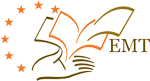 http://ec.europa.eu/dgs/translation/programmes/emt/key_documents/emt_competences_translators_en.pdf
EMT competence framework: service provision
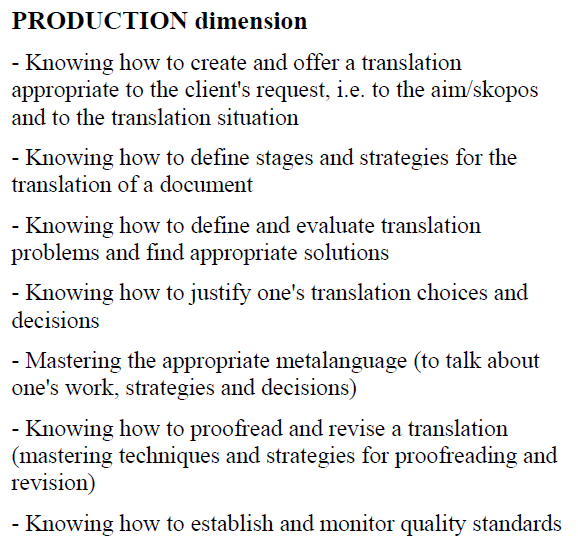 EMT competence framework:information mining competence
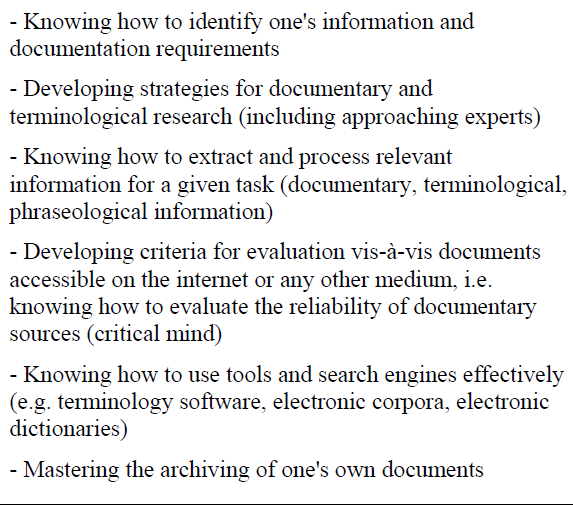 EMT impact on member universities
Application procedure requires proof of ability to deliver framework competences
Applicants  required to think in terms of learning  outcomes
EMT impact on member universities: challenges
N° of competences more suited to 2-year degree programmes
Practical experience requirement: depends on national and academic regulations
dimension pratique
Veuillez décrire la façon dont la formation pratique est intégrée dans votre programme, en précisant en quoi elle tient compte du contexte national/local (maximum 15 lignes).
EMT impact on universities: rewards
Greater awareness of professional requirements
Keeps programmes "on their toes« : Mid-term review
Sharing of good practice through network meetings + spin-off projects (Optimale, Agora, Transcert, OTCT…)
Cooperation with language industry: LindWeb, TEF, Surveys
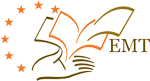 A new EMT competence framework?
Current framework developped 2007-2009
Technological advances (MT)
Social media
Diversfication of jobs and profiles (transcreation, tech. writing…)
Organisation changes (fewer in-house translators)
Should language and culture competences be part of the framework?
Why does « translation  competence » not appear as such? (cf. Pym, 2017)
Redundancies (between and within categories)
Ambiguous titles (e.g.: interpersonal dimension)
COMPETENCE REQUIREMENTS:
EMPLOYER AND EMPLOYEE PERSPECTIVES
Employer PERSPECTIVE
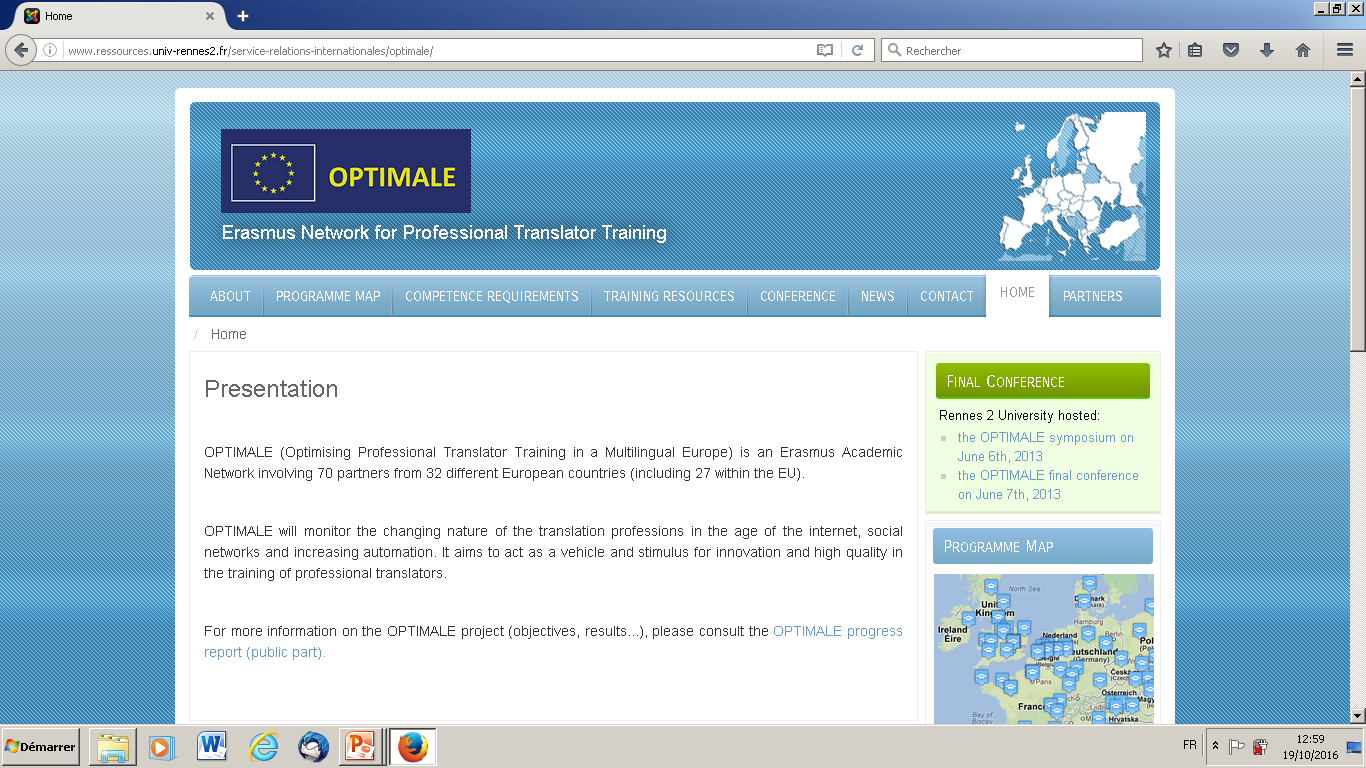 OPTIMALE: activities
Map of EU translator training programmes
Translation competence survey + report
Identification of « good practice » in professionally-oriented training
Case studies
Conferences + workshops
3 plenary network conferences
8 employer consultation workshops
4 good practice workshops
4 training of trainer workshops
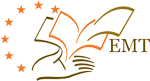 OPTIMALE Employer competence requirement survey
588 respondents across Europe
% rating specific professional competences
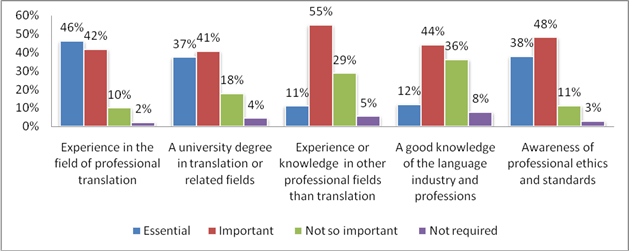 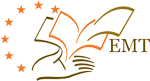 OPTIMALE Employer competence requirements survey
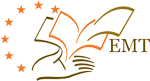 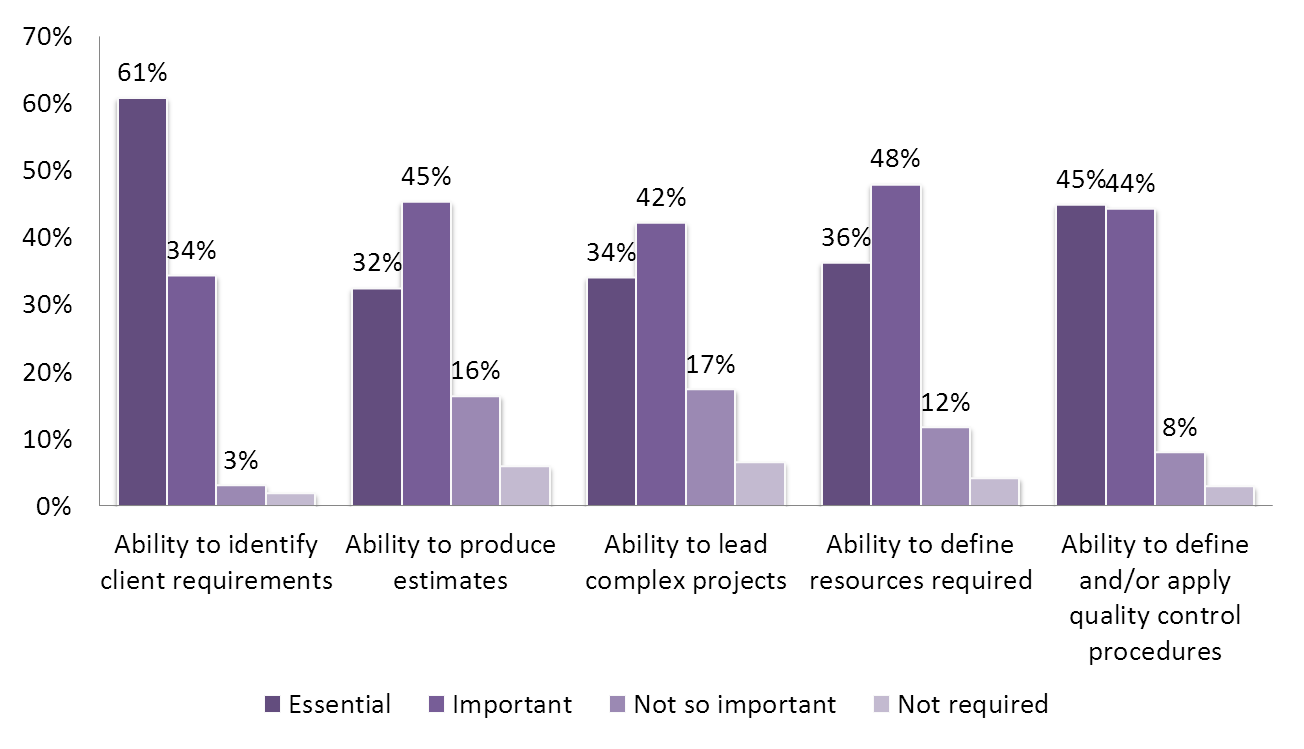 Optimale project survey of employer requirements (2011)
% of employers stating competence is important or essential
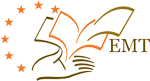 EUATC 2017 SurveyLanguage-related positions
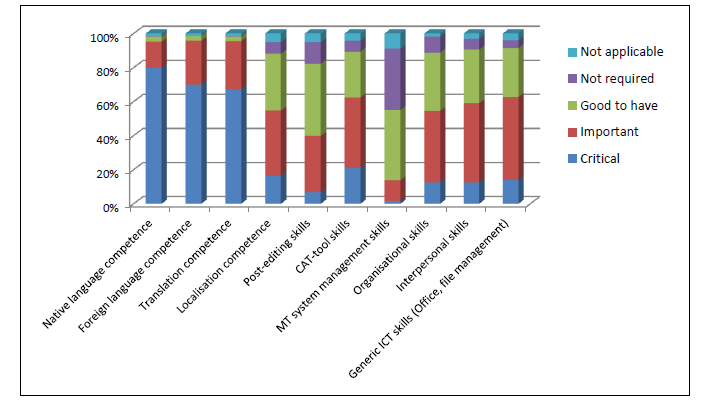 EUATC 2017 SurveyOther translation-related positions
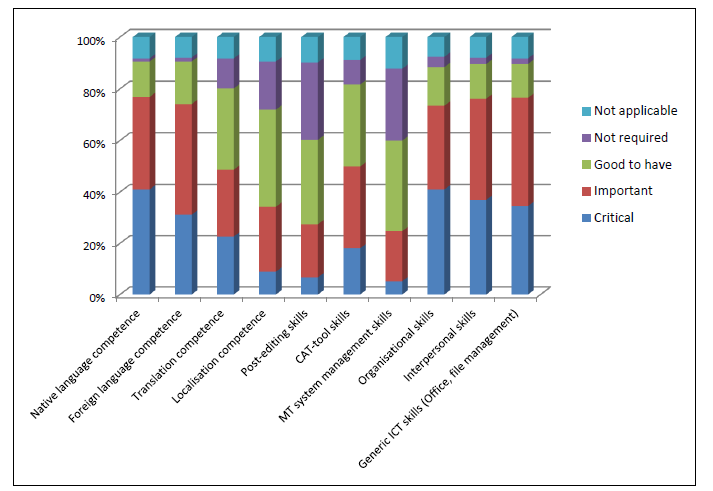 TRANSLATION GRADUATE PERSPECTIVE
EMT graduate employment survey 2016
Graduates with Masters in Translation from EMT member universities 2010-2015
29 questions (including 3 open questions)
Over 1700 responses from 22 countries
80% in employment, 8.5% seeking employment
56% employed in the private sector
15% employed in the public sector
25% self-employed
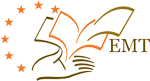 EMT graduate survey – job sector
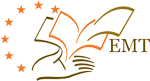 EMT graduate survey: by job title
EMT graduate survey – competences
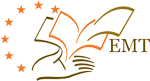 EMT graduate survey - competences
Defining a new competence framework
Basic principles
Predicated on
Translation as a professional field
Translation as a process
Aim: to enhance graduate employability
NOT
a comprehensive model of translation competence
a common curriculum or syllabus
Common set of learning outcomes
Knowledge + skills = competences
Key issues
Programme diversity
Working languages
Language competence and cultural knowledge
« Translation » competence
« Technological » competence
Personal and professional skills
EMT Competence Framework
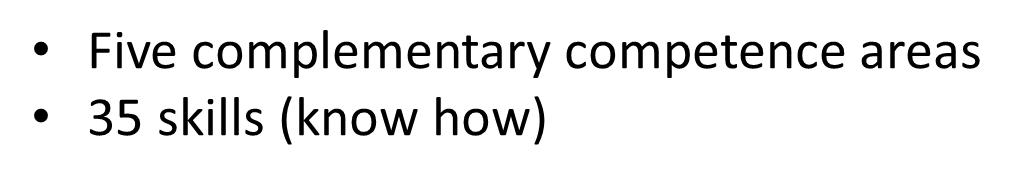 Key changes: competence areas
6 areas
5 areas
⇒
Language and culture
Pre-requisites
Advanced level of knowledge and skills in working languages (C2/C1 in CEFR)
Proof of level on admission and completion of Master’s
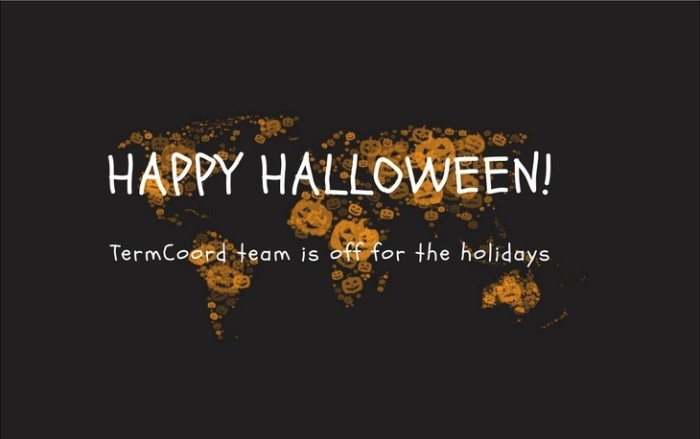 Translation competence
Includes strategic, methodological and thematic competence
Translation as a process, from document reception and analysis to quality control
Domain-, media- and situation-specific translation
Post-editing and MT awareness
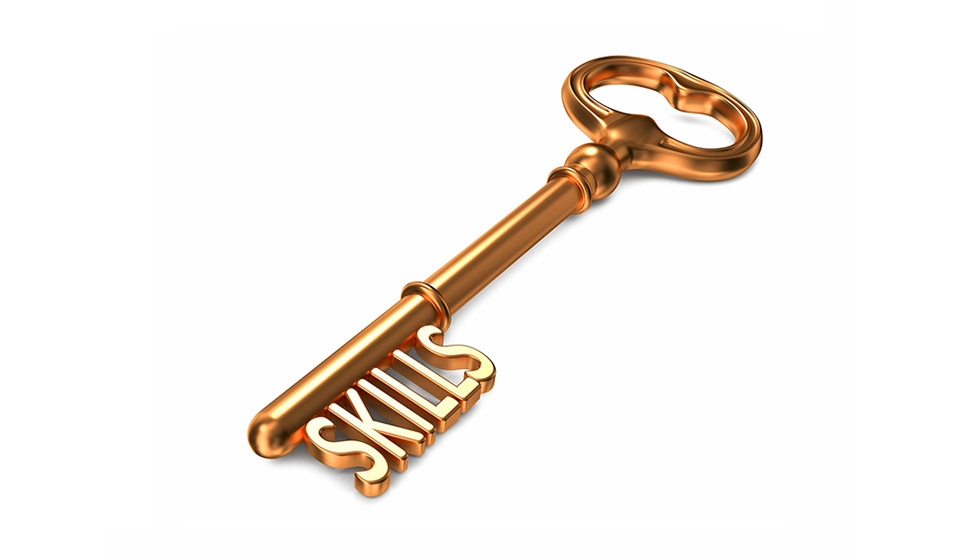 Translation competence
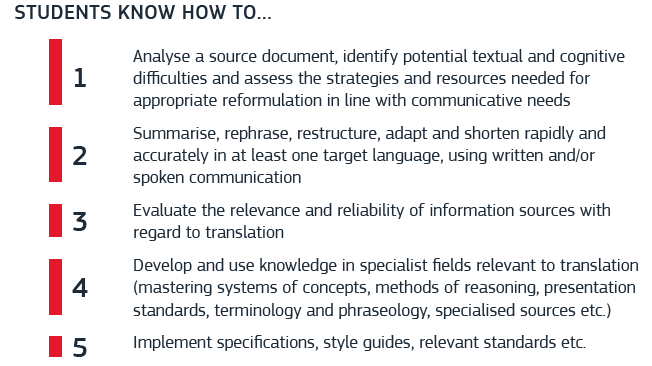 Translation competence
14 skills, including:
Translating from and into different media
Translating in intercultural contexts (written and spoken)
Summarizing / synthesizing
Text drafting
Pre-editing
Checking, reviewing and/or revising
Understanding and implementing QC
Understanding and implementing PE
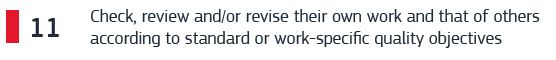 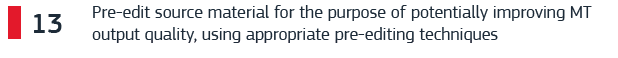 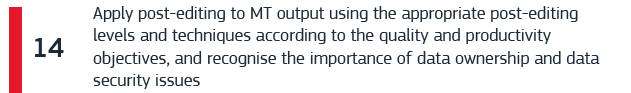 Technology-based competence
Use relevant IT applications including office software
Make full use of search engines, CAT and CATA tools
Pre-process, process and manage all kinds of files
Master basics of MT and assess relevance of different systems
Apply other tools, e.g. translation workflow management
Personal and interpersonal competence
Plan and manage time, stress, work and budget
Comply with deadlines, instructions, specs, style guides, etc.
Work in teams
Work in multicultural, multilingual environments
Use social media responsibly
….
Service provision competence
Monitor new market requirements
Finding and holding on to clients
Understand client requirements
Negotiate rates, deadlines, conditions…
Manage translation projects
QA
Standards and ethics
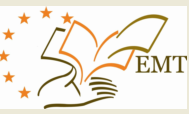 EMT competences
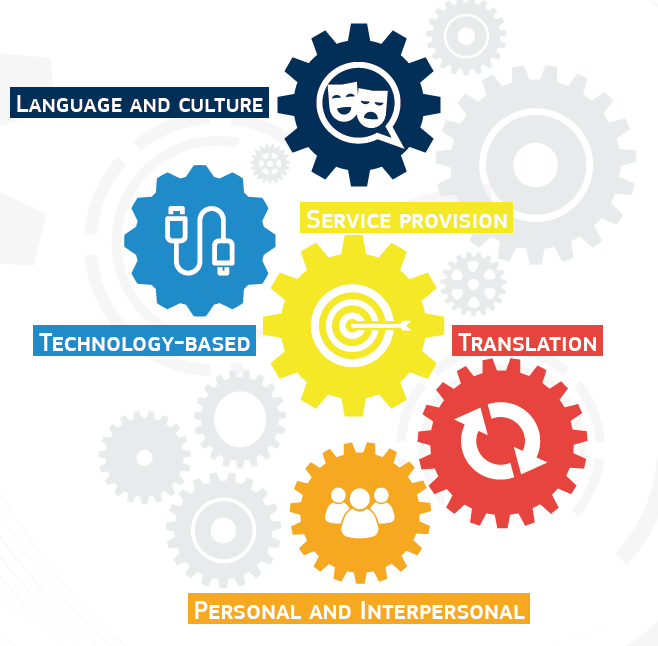 To find out more…
https://ec.europa.eu/info/resources-partners/european-masters-translation-emt_en 

http://www.ressources.univ-rennes2.fr/service-relations-internationales/optimale/ 

http://www.otct-project.eu 

https://www.euatc.org/eu-projects/item/189-lind-web-platform
THANK FOR YOUR ATTENTION!

daniel.toudic@univ-rennes2.fr